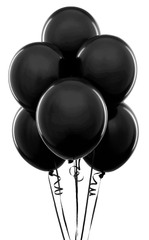 Black
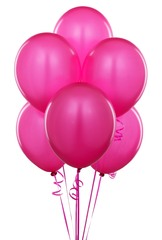 Pink
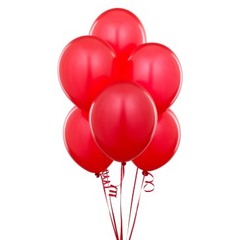 Red
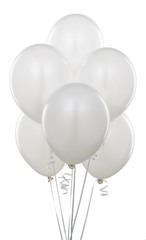 White
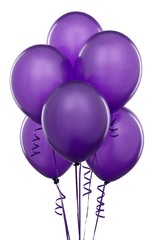 Purple
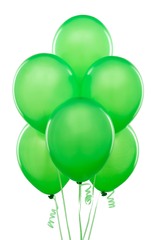 Green